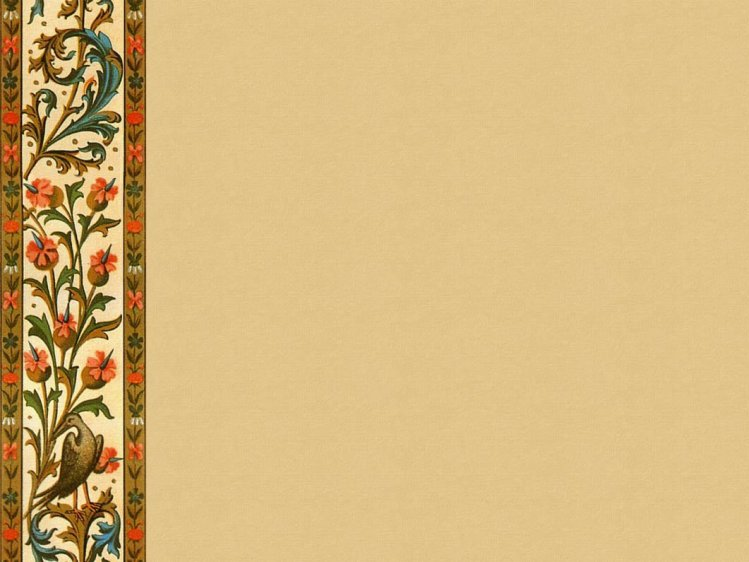 Муниципальное общеобразовательное учреждение
 «Ракитянская средняя общеобразовательная школа №1»
 Ракитянского района Белгородской области
Коллективно Творческое Дело«Веков связующая нить»
Номинация «Образовательный бренд территории»
 
Авторы: Жерновая Елена Евгеньевна, заместитель директора, 
 Масалова Евгения Николаевна, учитель изобразительного искусства




Ракитное
2023
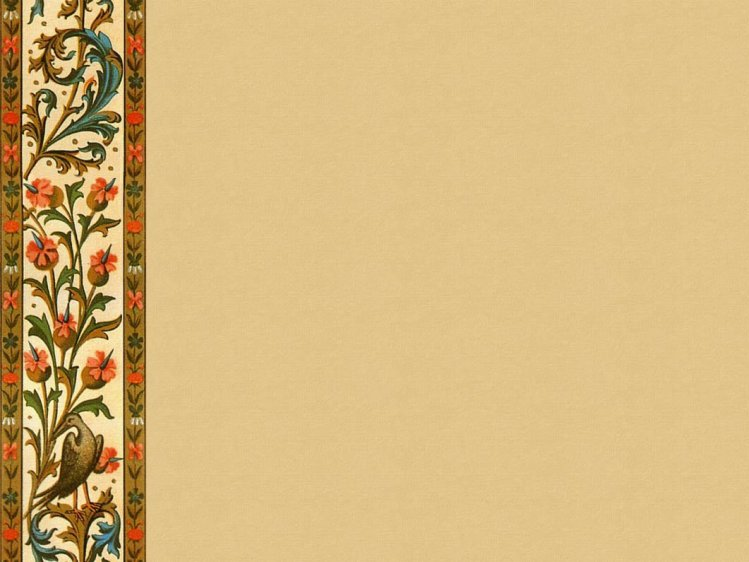 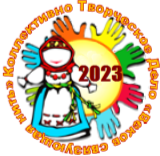 Коллективно Творческое Дело
Название КТД: «Веков связующая нить»
Кураторы КТД: Жерновая Елена Евгеньевна, заместитель директора,  Масалова Евгения Николаевна, учитель изобразительного искусства 
Инициативная  группа:Бойко Мария , Холодова Дарья, Минас Виктория
Рабочая группа: Хохлова Анастасия, Жукова Ульяна, Сапронова Яна, Маслова Валерия, Петренко Степан, Фролов Данил, Маширов Владимир, Маслова Валерия, Сакова Светлана
Участники:  обучающиеся 8-11 классов
Целевая группа:  обучающиеся 1-7 классов.
Сроки реализации: декабрь 2022 - март 2023 гг.
Место реализации: МОУ «Ракитянская сош №1»
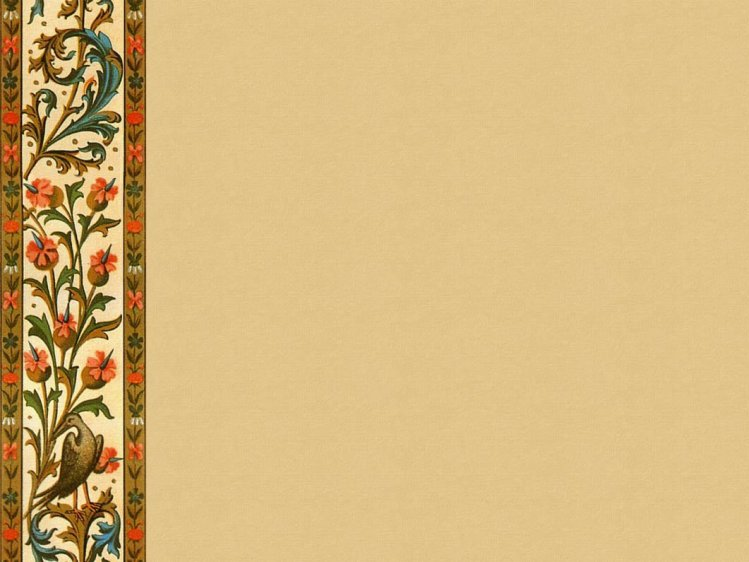 Переносная  выставка «Сказка из бабушкиного сундука»
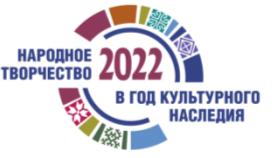 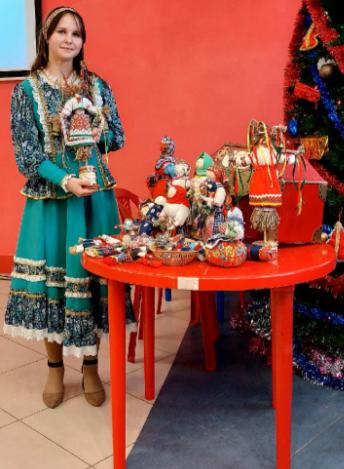 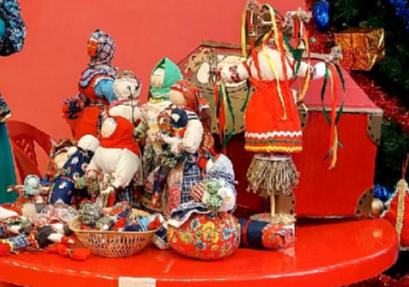 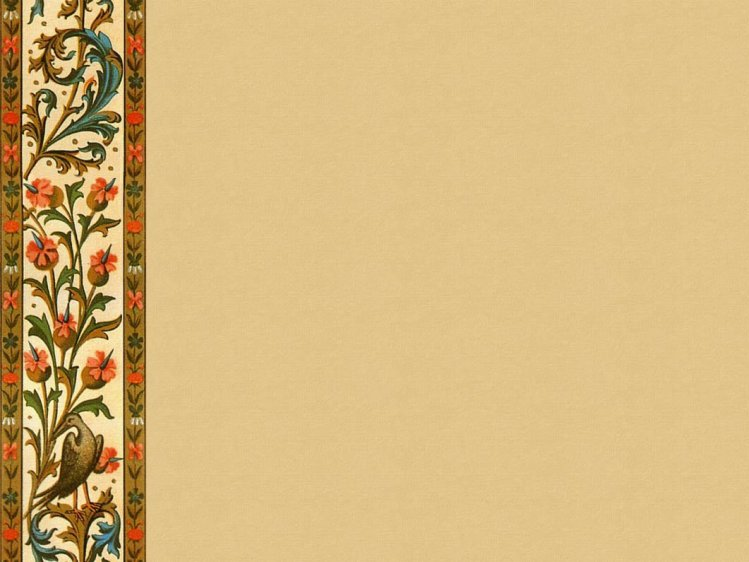 Предварительная работа коллектива
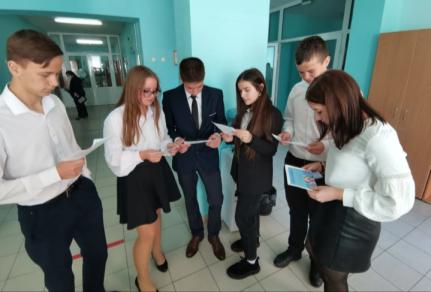 Соцопрос  «Народная кукла 
в жизни каждого человека»
86 %  желали бы узнать историю народной куклы 
79 % хотят научиться изготавливать куклу самостоятельно
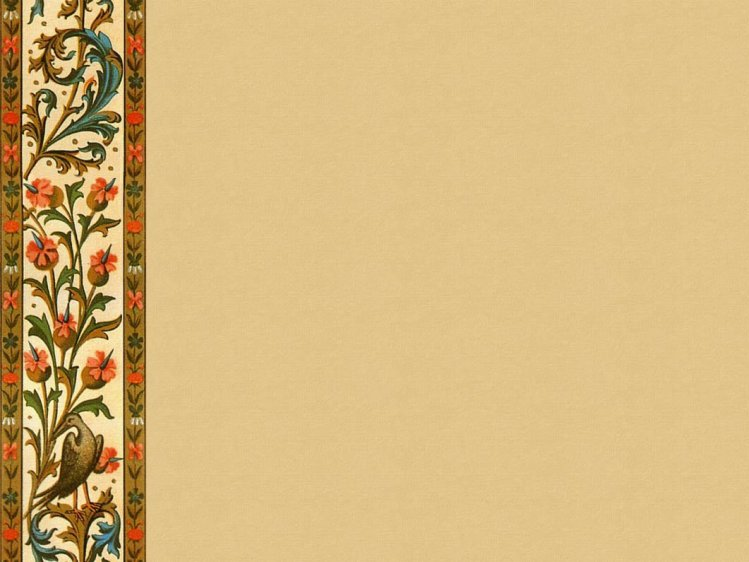 Заседание   Совета обучающихся школы
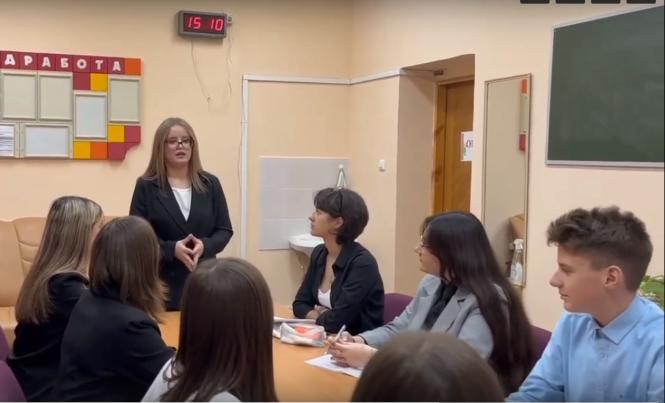 Предложение  о проведении
 КТД  «Веков связующая нить»
 для  обучающиеся 1-7 классов
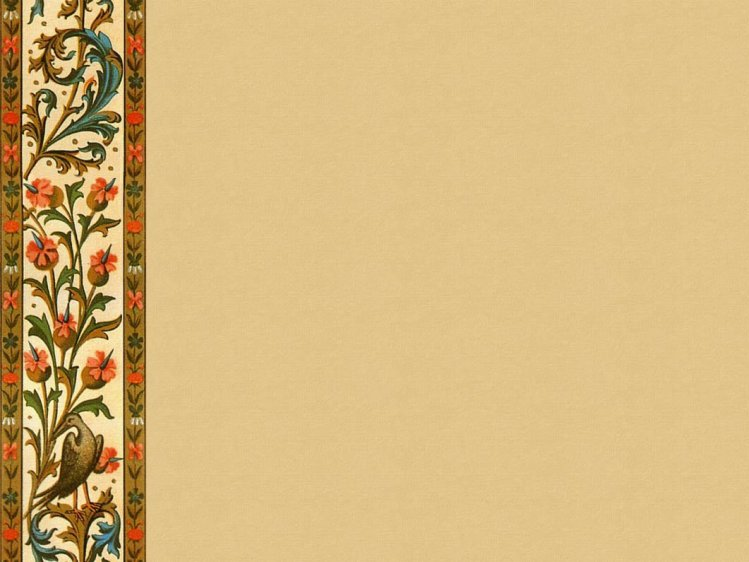 Руководители  КТД
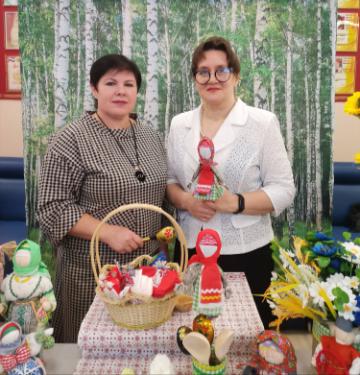 Жерновая Елена Евгеньевна, 
заместитель директора
Масалова Евгения Николаевна, учитель изобразительного искусства
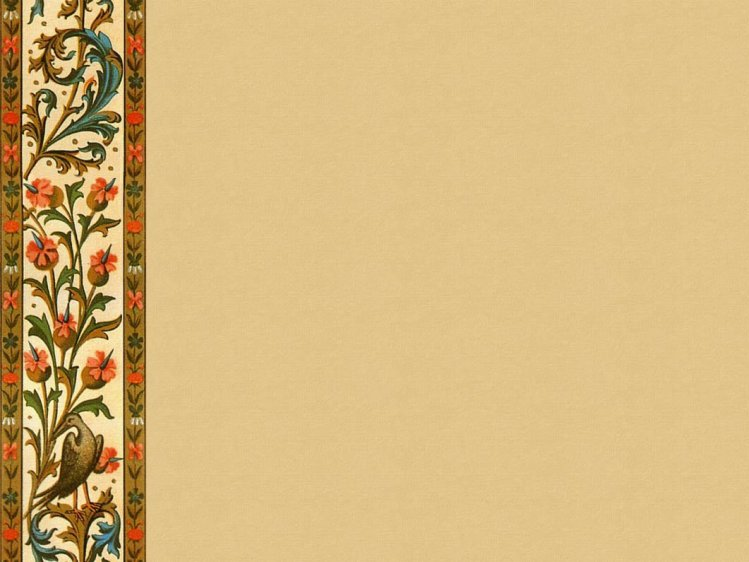 Команда  для реализации КТД
Инициативная   группа:
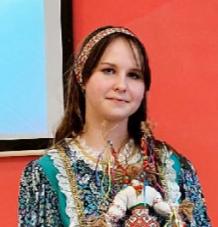 Бойко Мария
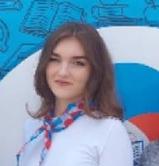 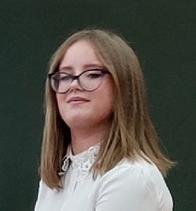 Холодова Дарья
Минас Виктория
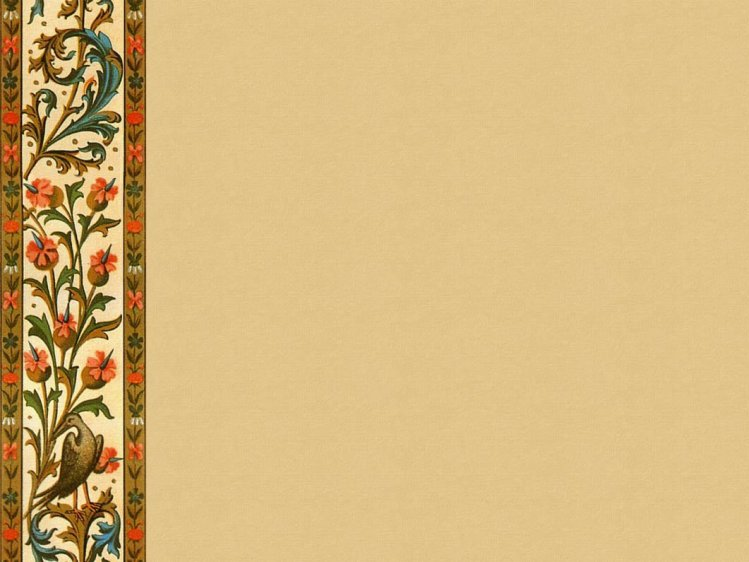 Рабочая группа
Дизайнеры: 
Жукова Ульяна, 
Сакова Светлана
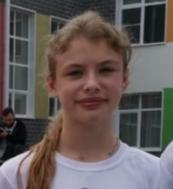 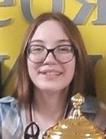 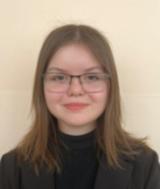 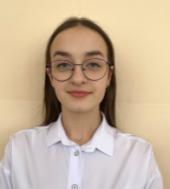 Мастера-кукольники:
Сапронова Яна,
 Маслова Валерия
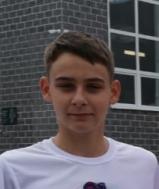 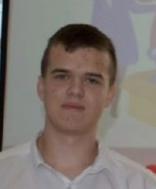 Лекторы: 
Фролов Данил,
Хохлова Анастасия
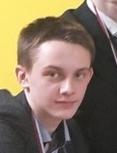 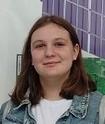 Медиа  редакторы:
 Петренко Степан,  
Маширов Владимир
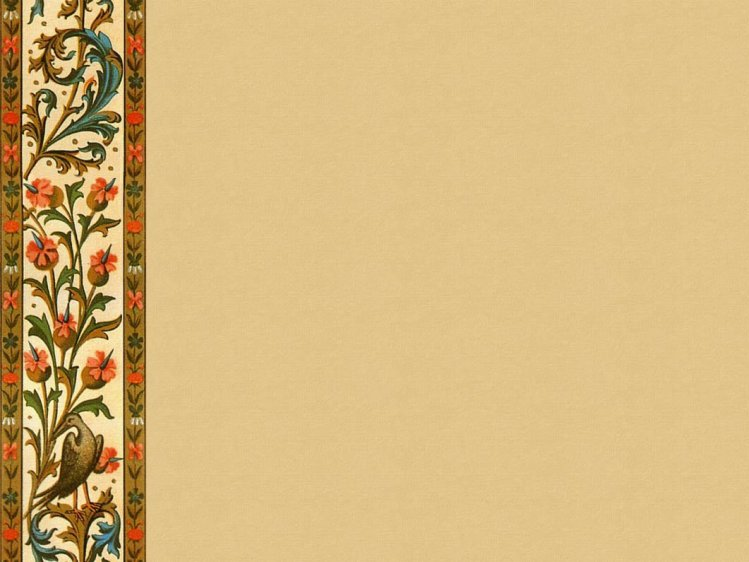 Цель  КТД:  приобщение детей в области духовной жизни народа, знаний его традиций, обрядов и обычаев через практическую деятельность по изготовлению кукол и использования материала во внеклассной и внеурочной деятельности
Задачи КТД: 
Приобщение в игровой форме к традициям народной художественной культуры; 
Популяризация традиционных народных кукол; 
Развитие  навыков духовно-нравственного поведения, общения;
Воспитание нравственных качеств: отзывчивости, умения сопереживать, воспитывать коллективизм и дружелюбие
Посещение школьной библиотеки
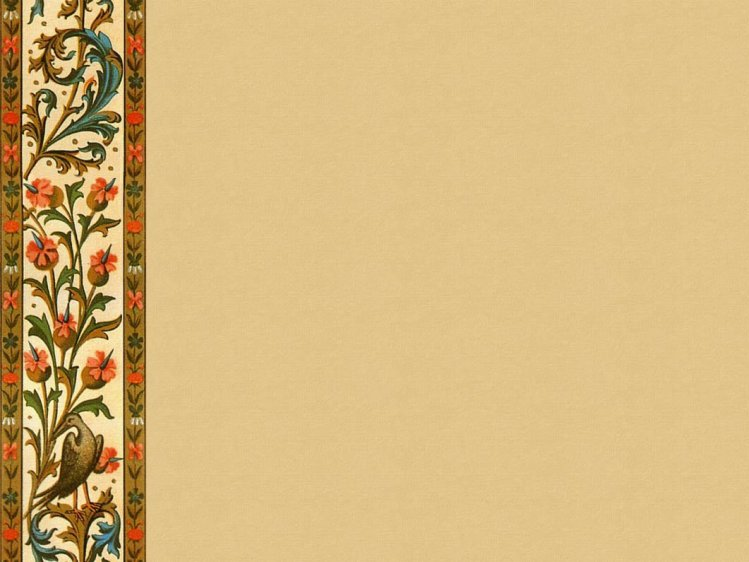 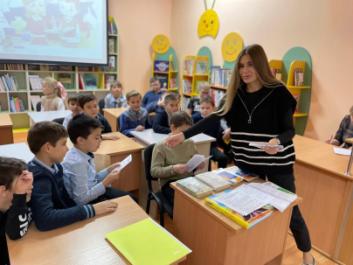 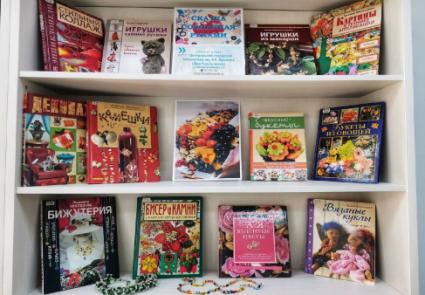 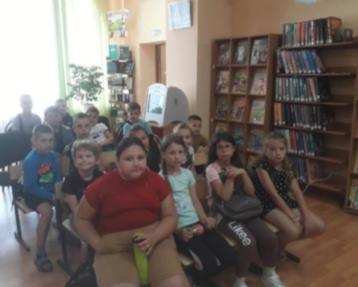 Выставка  книг 
«Кукла в нашем доме»
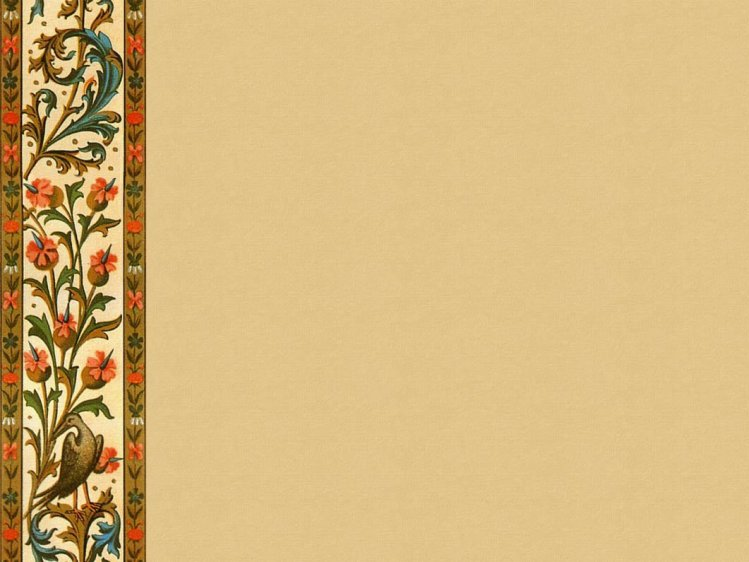 Составление сценариев и бесед
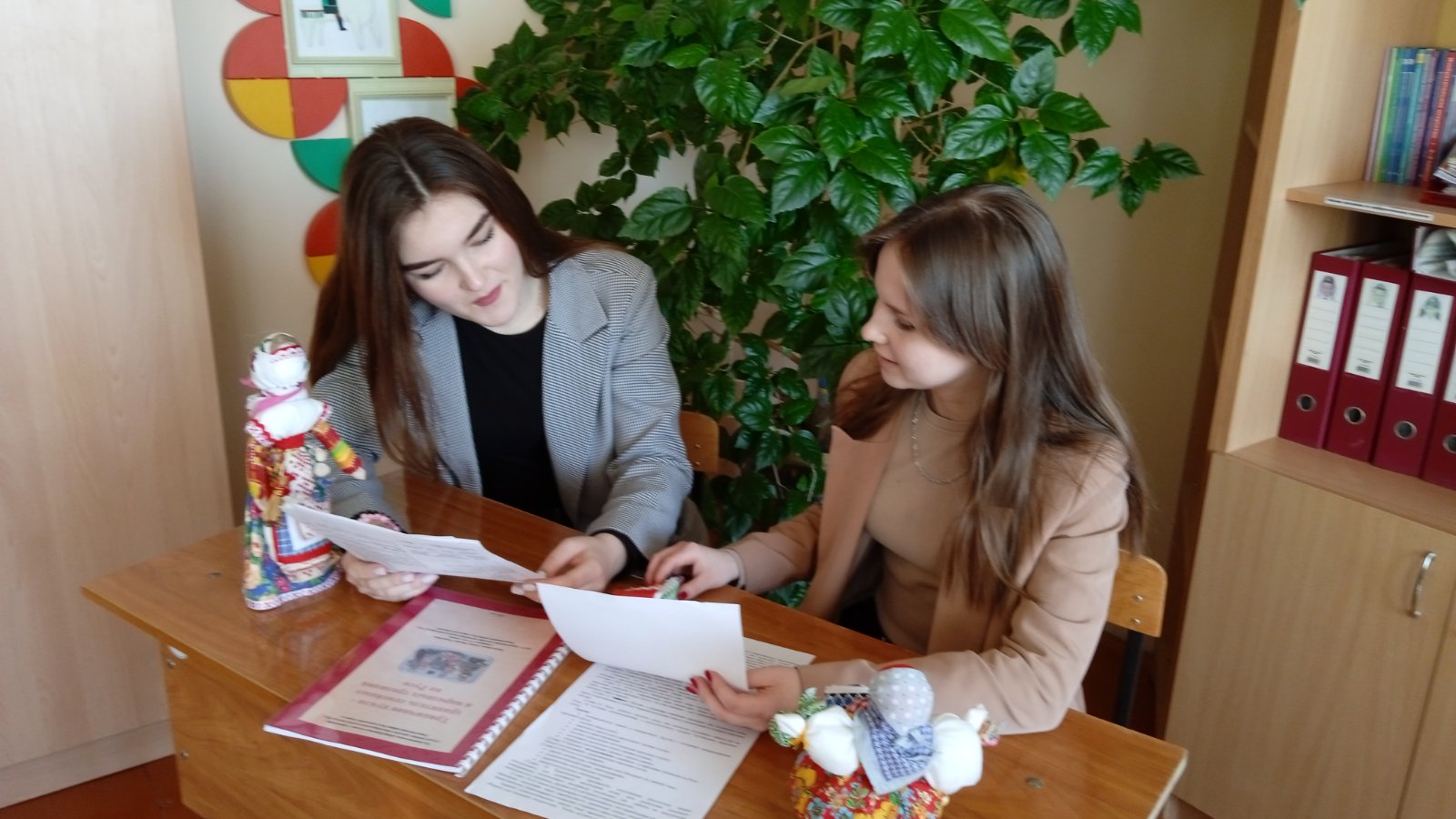 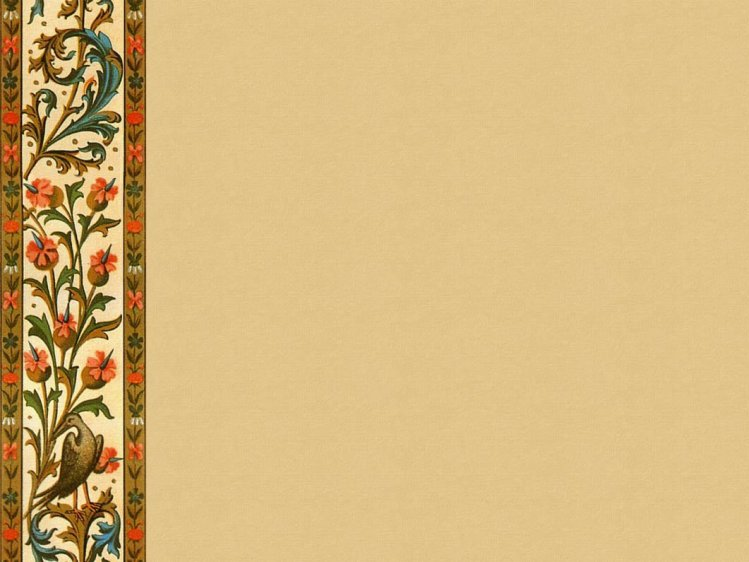 Проведение беседы«Путешествие в прошлое тряпичной куклы»
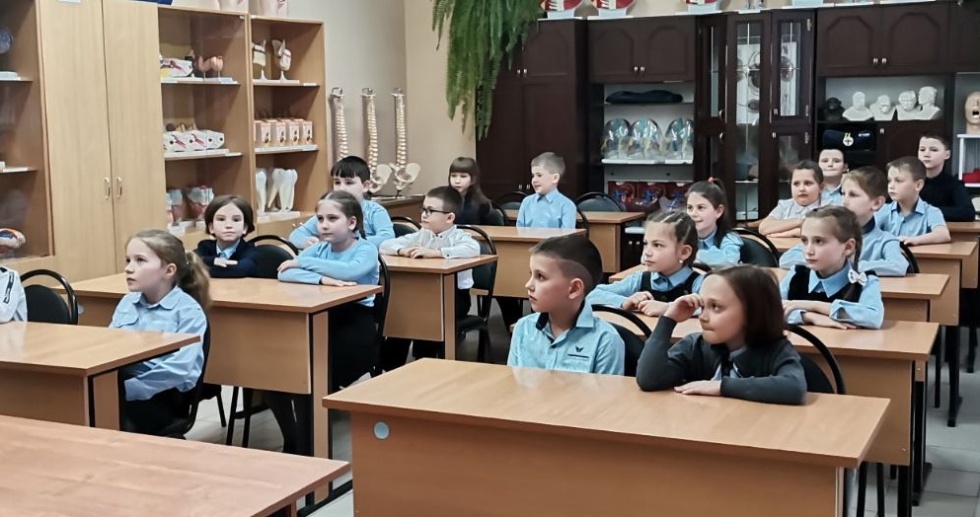 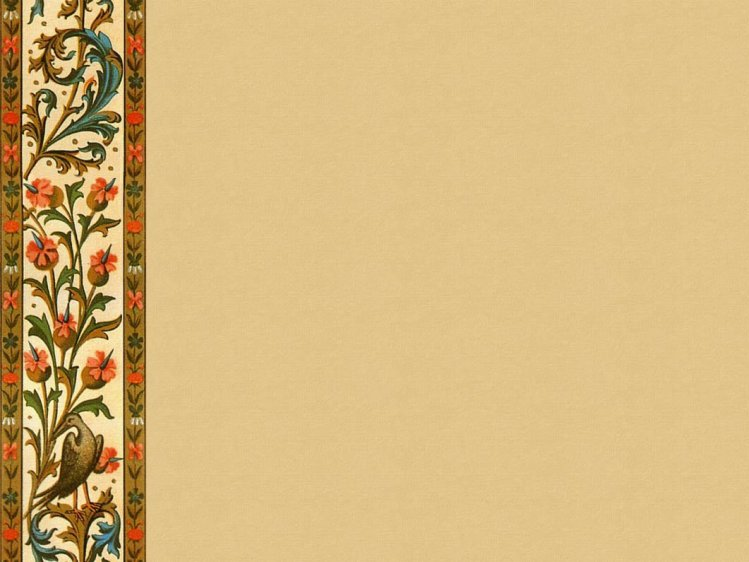 Оформление книги «Тряпичная кукла-хранитель семейных и народных традиций на Руси»
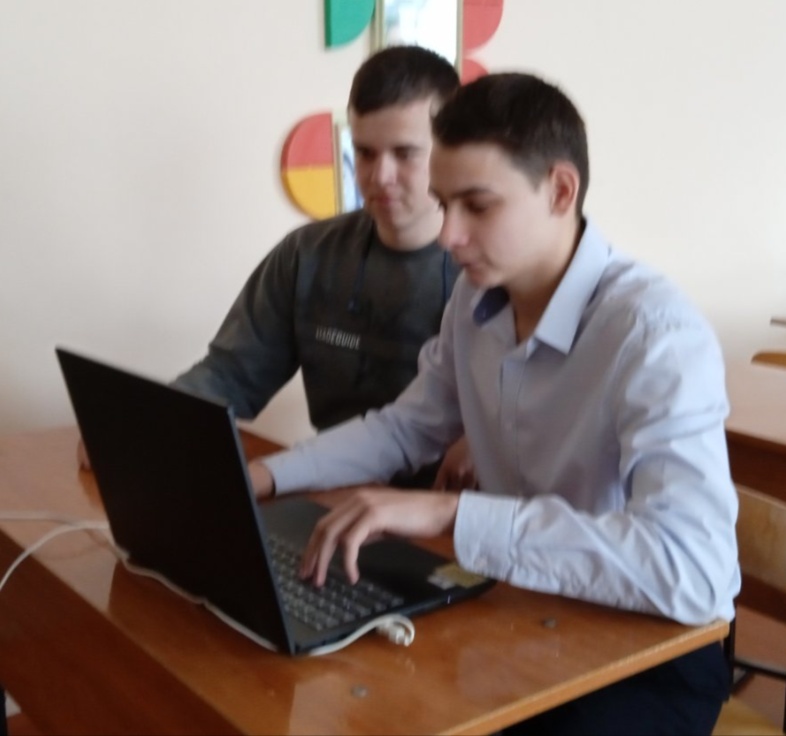 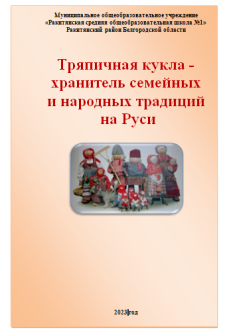 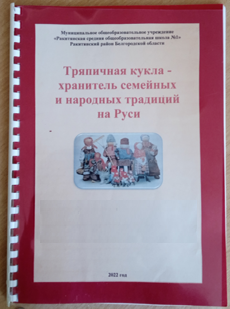 Разработка
Оригинал
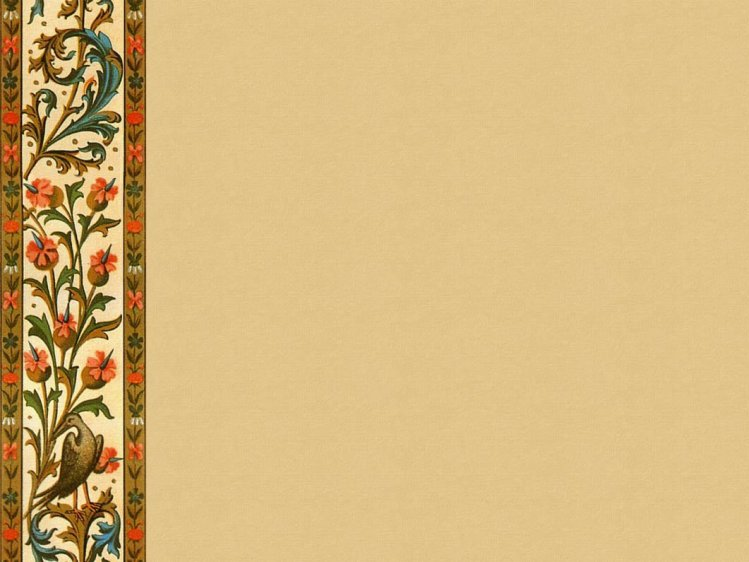 «Куколка красавица» рисование тряпичной куклы с образца
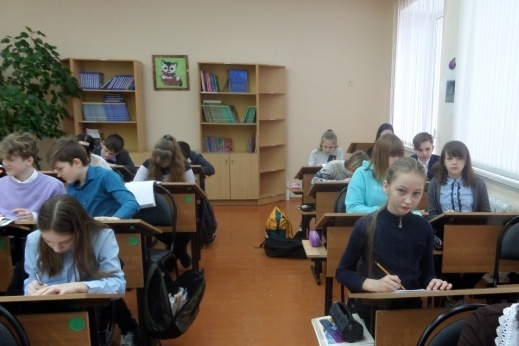 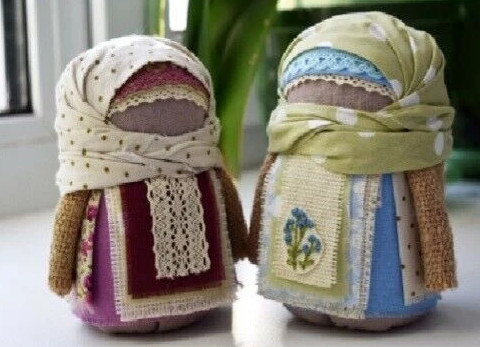 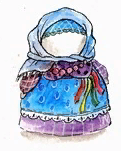 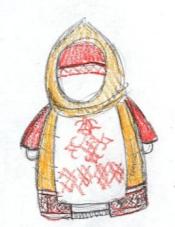 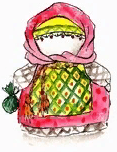 Эскизы 
 куклы «Крупенички»
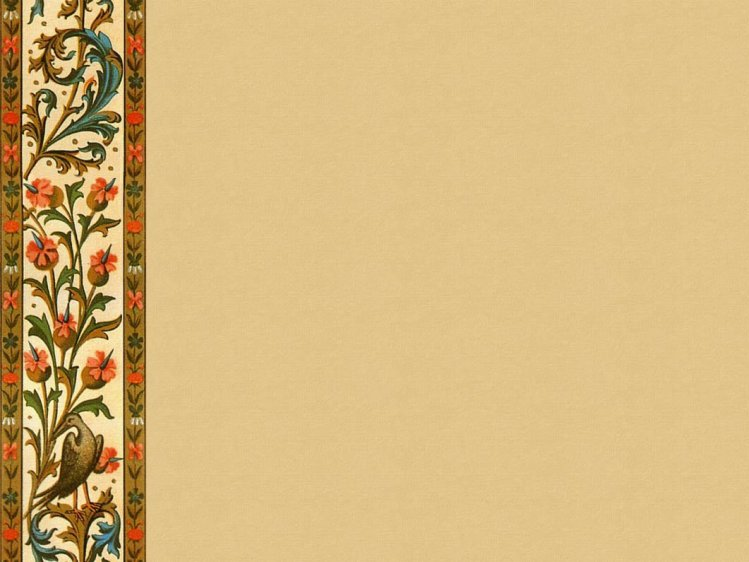 Посещение Центра народных ремесел
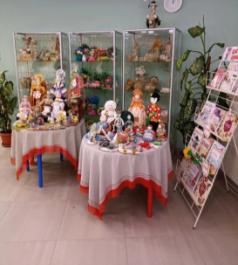 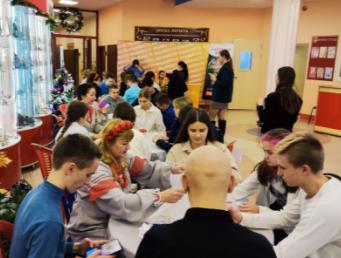 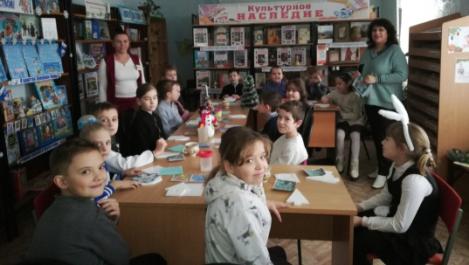 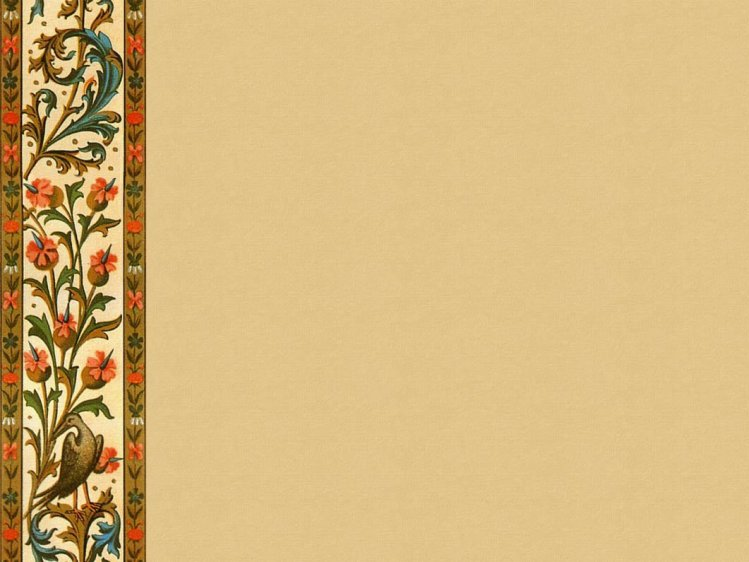 Конструирование деталей тряпичной куклы
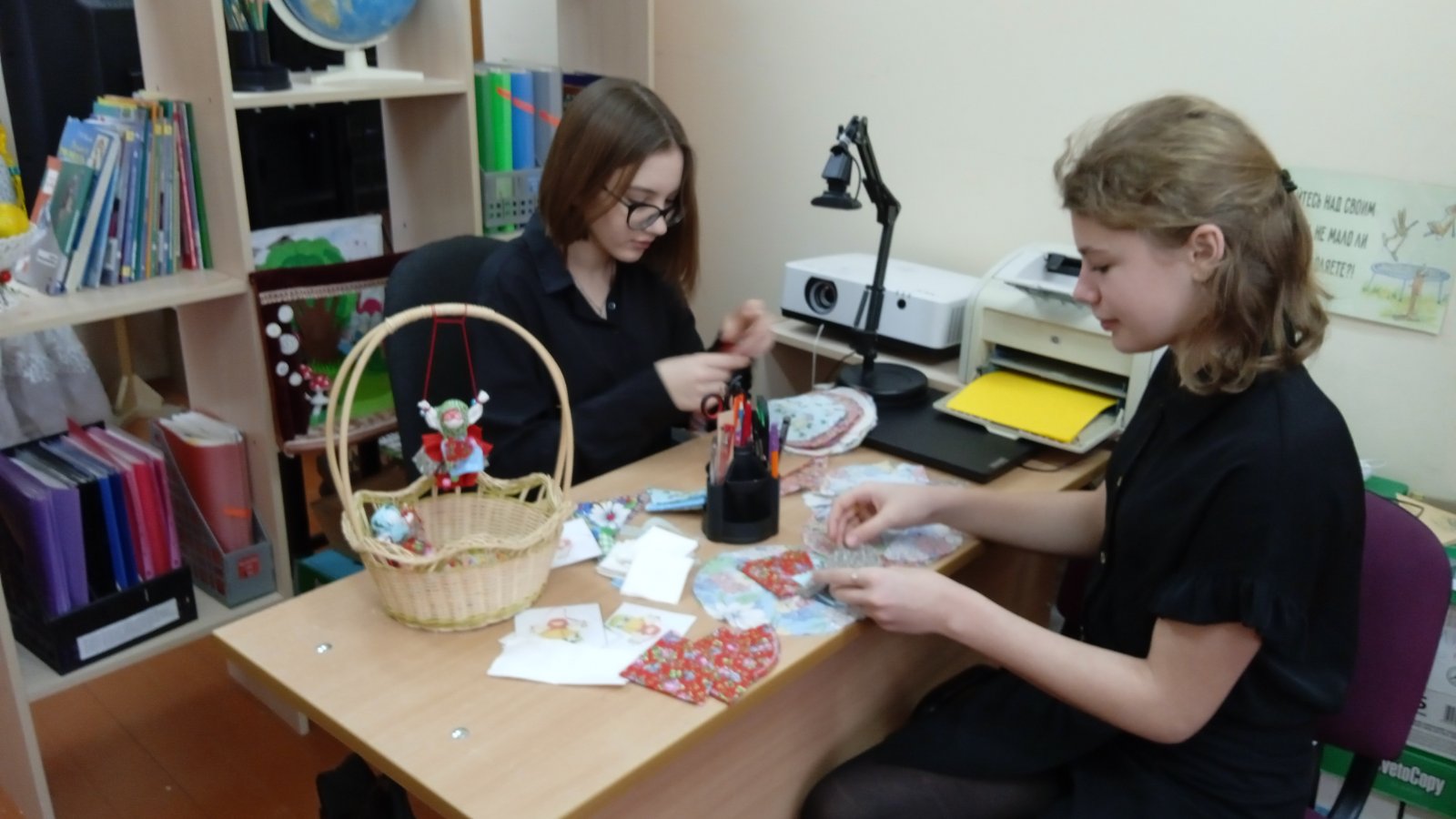 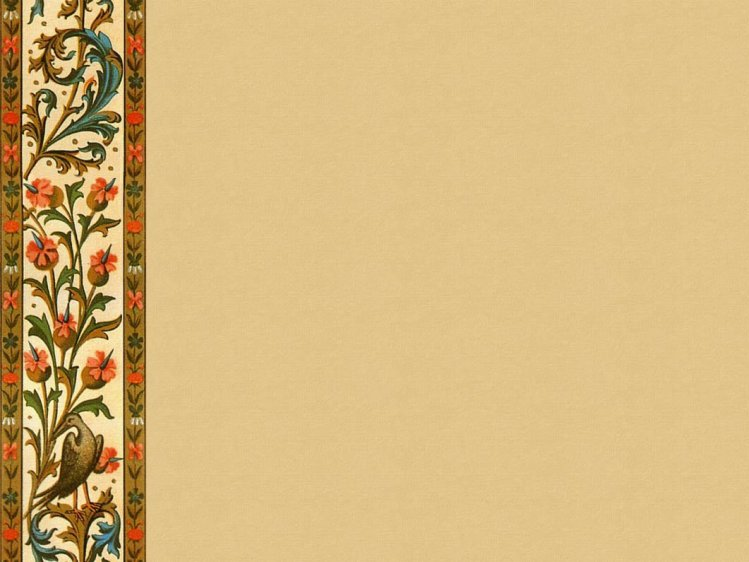 Расширение коллекции тряпичной куклы для выставки
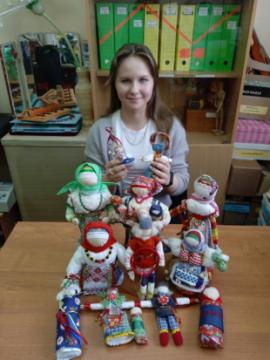 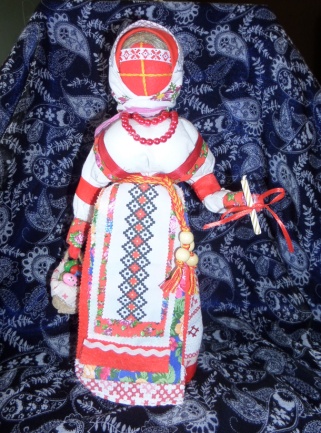 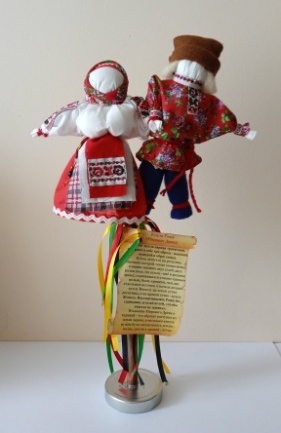 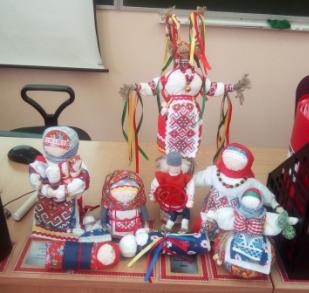 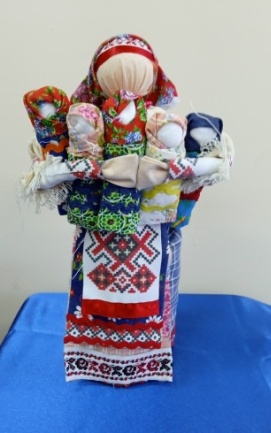 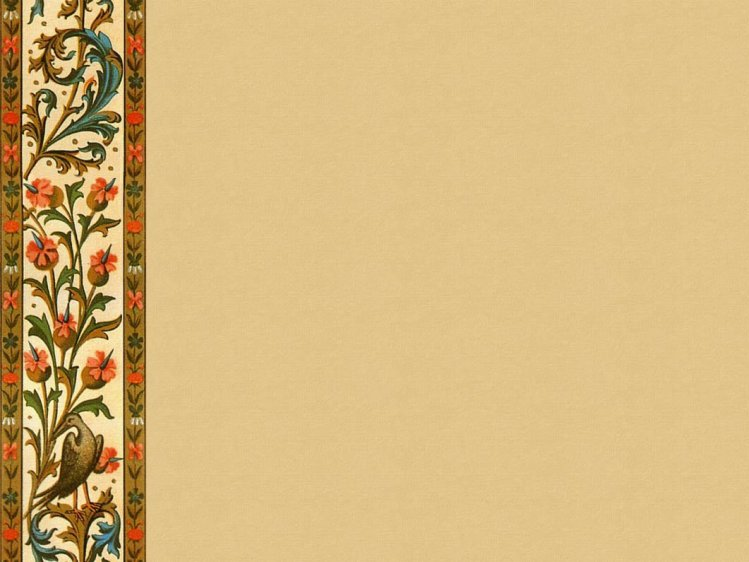 Проведение  мастер-классов по изготовлению тряпичных кукол
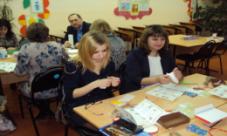 Мастер-класс
 для родителей «Кукла-оберег «Желаньица»
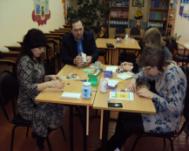 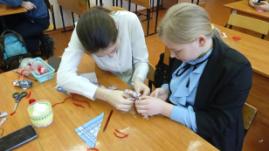 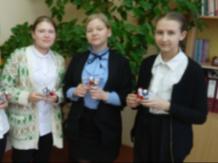 Мастер-класс 
«Кукла-оберег «Подорожница»
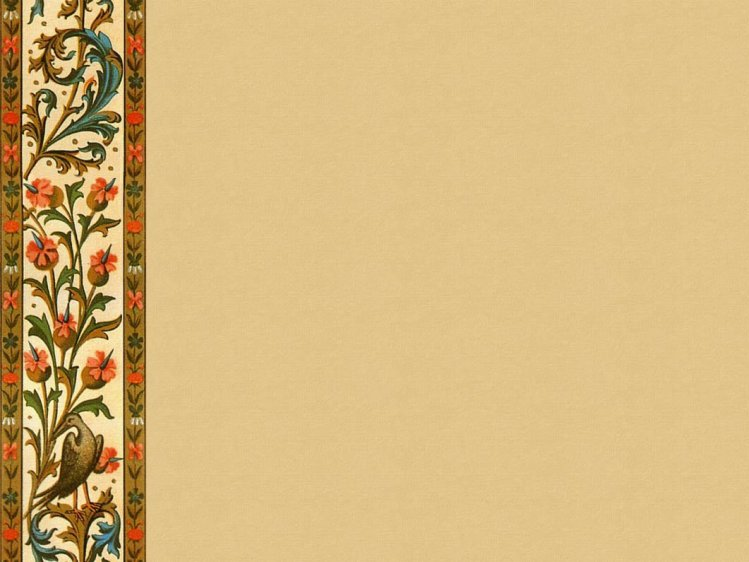 Проведение викторины и игры 
«Угадай-ка!»
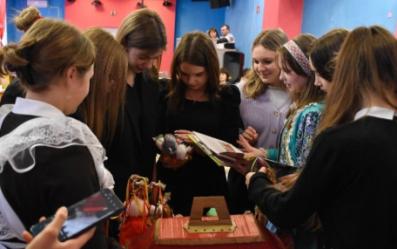 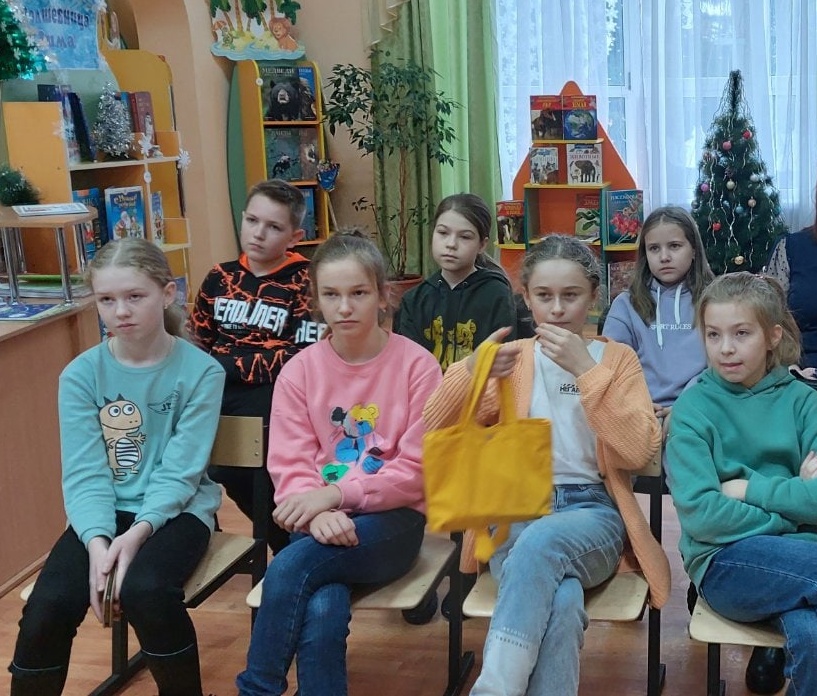 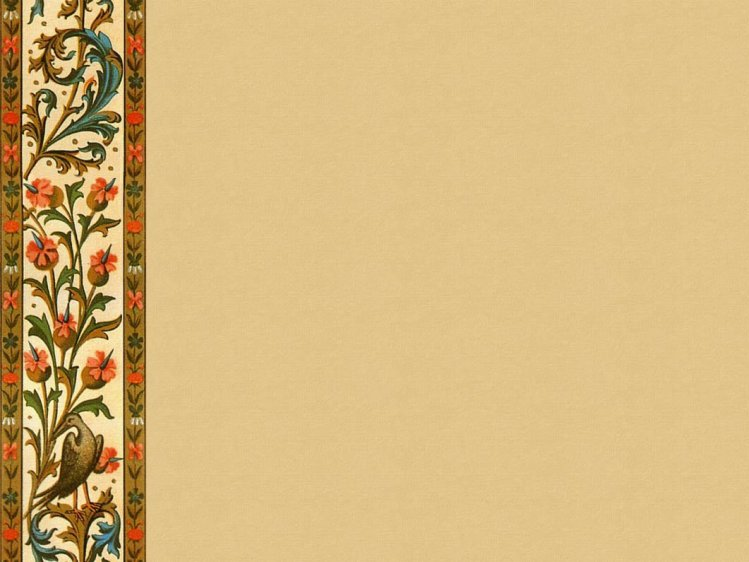 Участие в конкурсах различных уровней
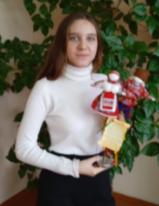 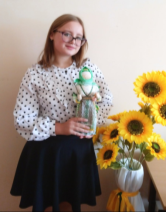 Атамась Ксения, победитель  районного конкурса «Рукотворна краса Белогорья»
Минас Виктория,
победитель  районного конкурса «Белгородчина заповедная»
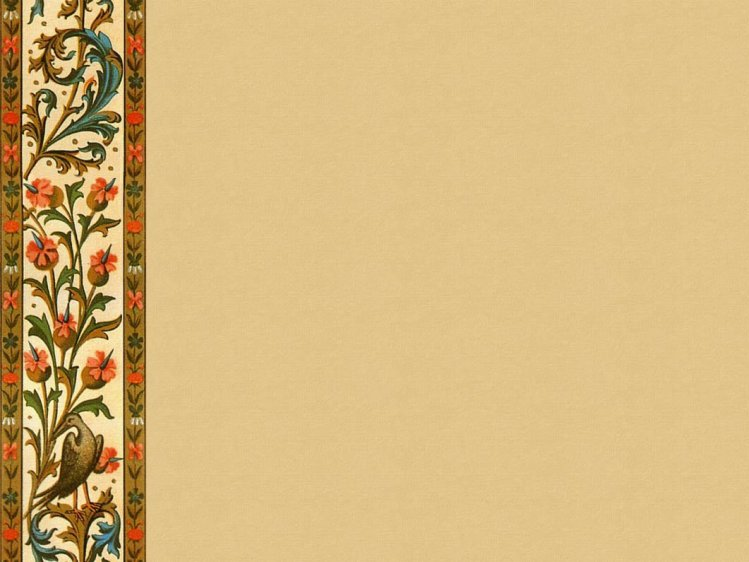 Результаты КТД «Веков связующая нить»
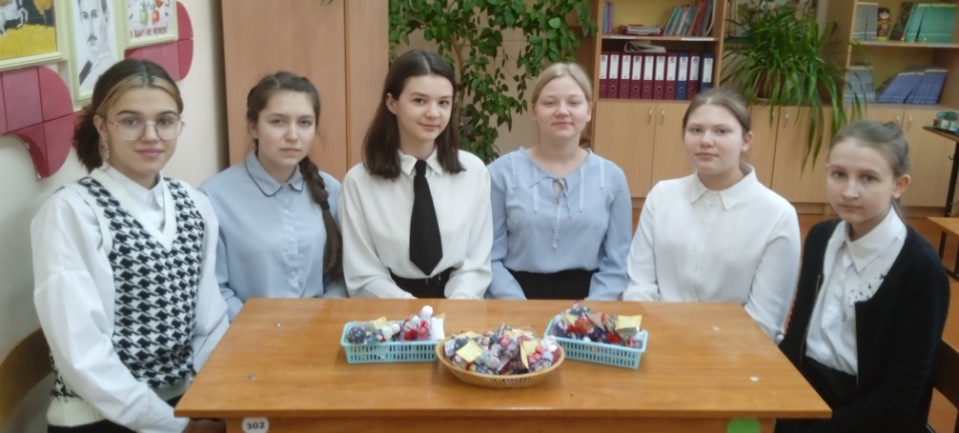 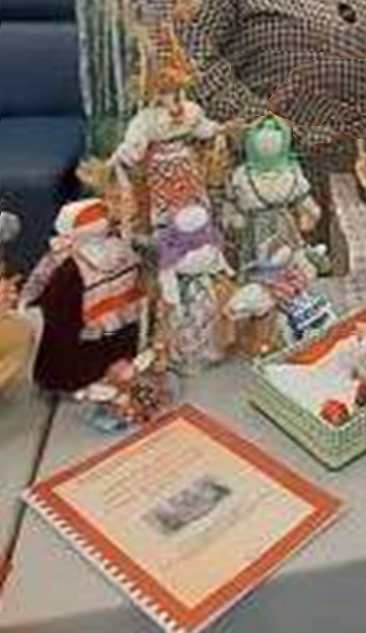 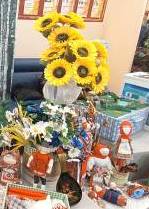 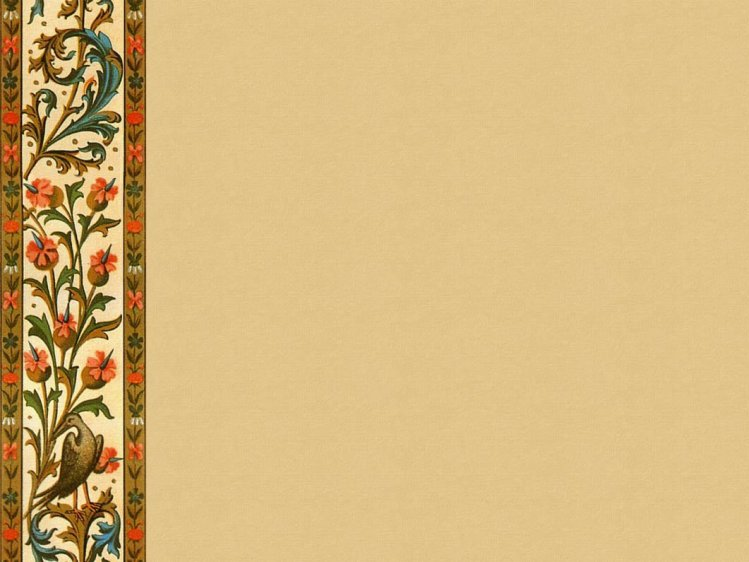 Спасибоза внимание!